CATALOGO
PA´TOS
FUNDAS PERSONALIZADAS
UNIDAD: 5€
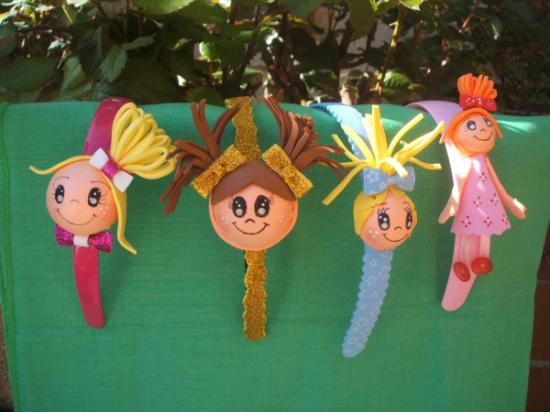 DIADEMAS PERSONALIZADAS
UNIDAD : 3€
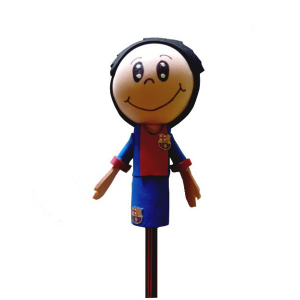 LAPICES PERSONALIZADOS
UNIDAD: 1,50€
CAMISA PERSONALIZADA
UNIDAD: 7€
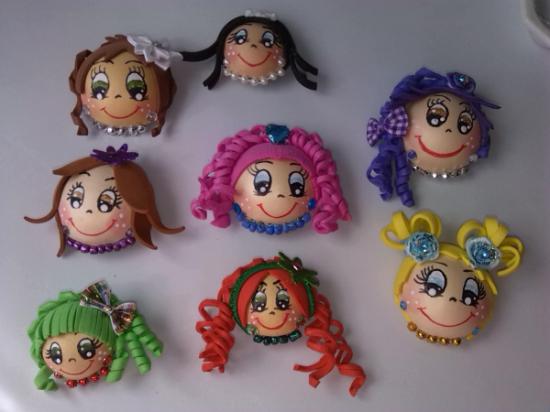 BROCHES PERSONALIZADOS
UNIDAD: 2€
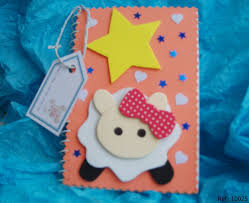 LIBRETAS PERSONALIZADAS
UNIDAD: 3€
COLLARES GORJUSS
UNIDAD: 3,50€
NUESTRO PRODUCTO DESTACADO:
 		EL JAMON
UNIDAD: 8€